Welcome
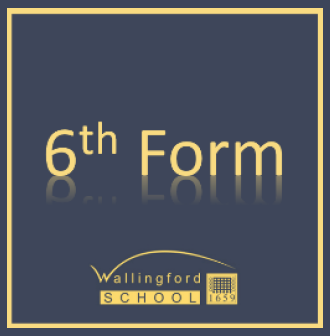 to
A-Level
Physics
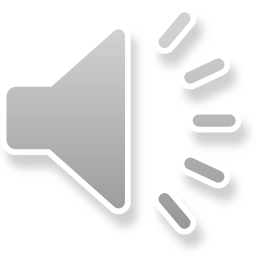 Meet the team:
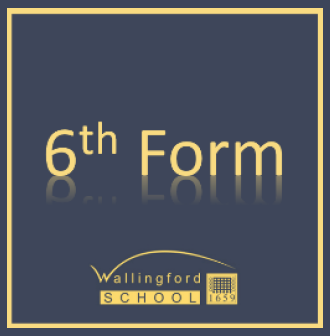 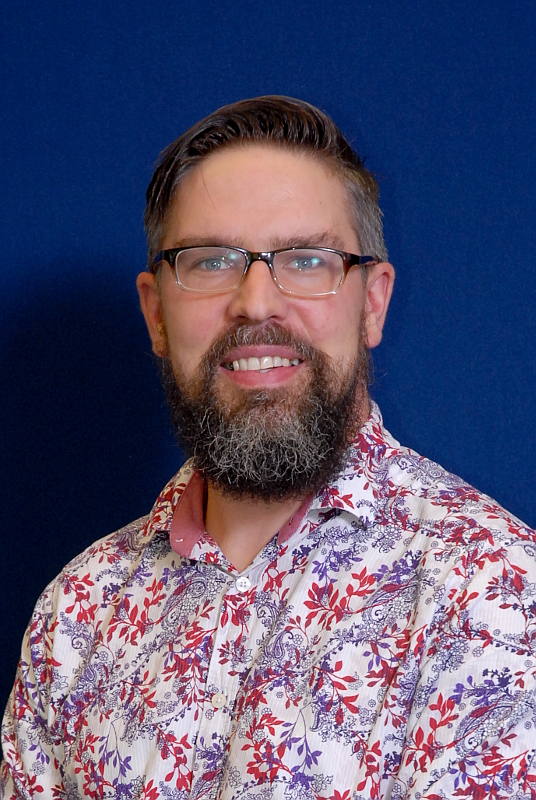 Mr. T Payne  - 
				Head of Physics

        Mr. D Boddaert – 
					Head of Science
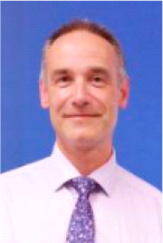 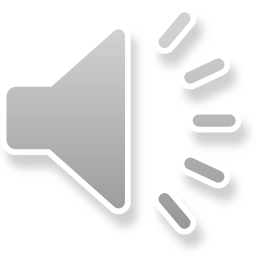 OCR Physics A:
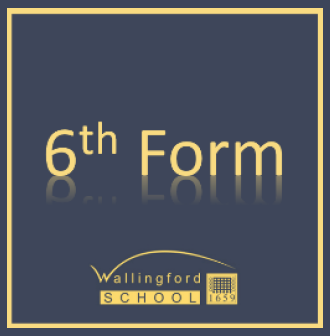 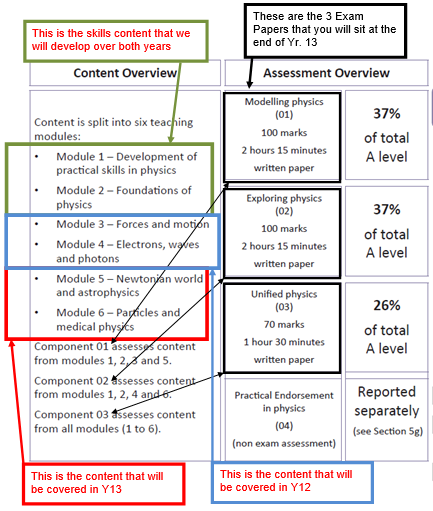 2 Year  A level course
Taught in order of AS
Yr12 - AS past papers
Yr13 – A-level past papers
3 Final Exams
Practical Endorsement
OCR Website
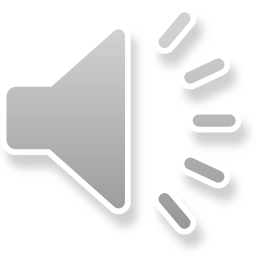 What does a typical lesson look like?
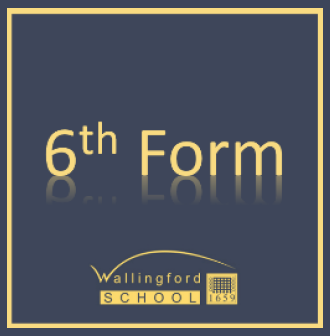 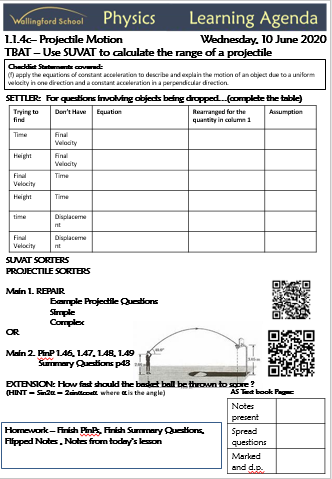 Learning Agendas
Lesson Menu
Homework
Spec Points
Personalized Learning Checklist
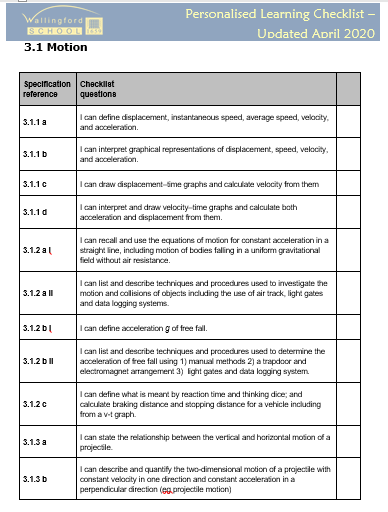 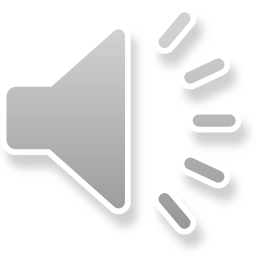 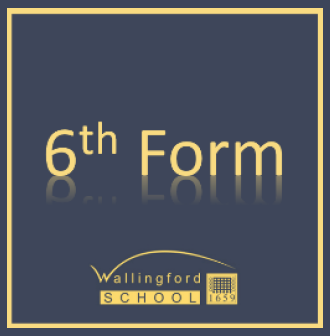 The Flipped Classroom “less talk =More support”
Flipped Notes
Independent learning 
Sorter Qs
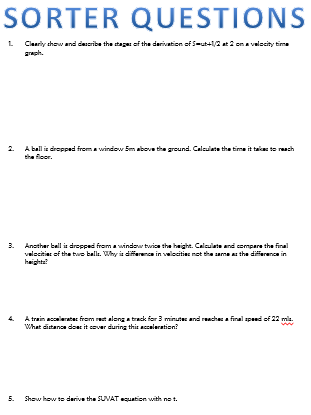 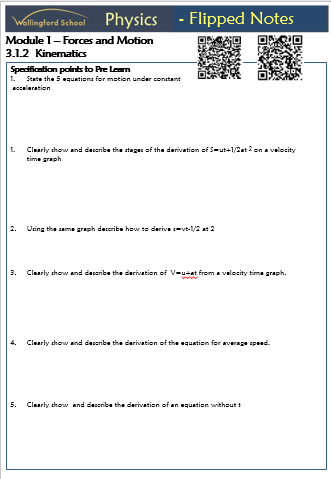 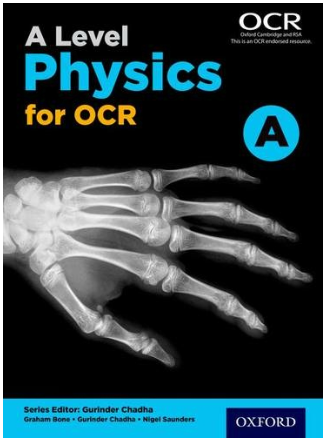 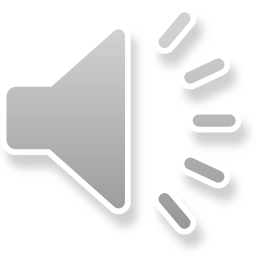 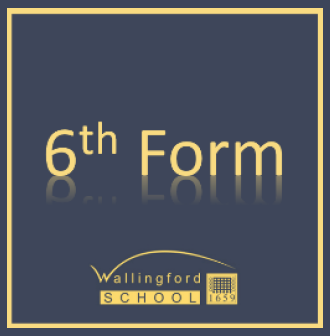 What does homework look like?
Same weekly basics
Next lesson’s Flipped Notes
Summary Qs
Finish PinPs or Worksheets
Notes
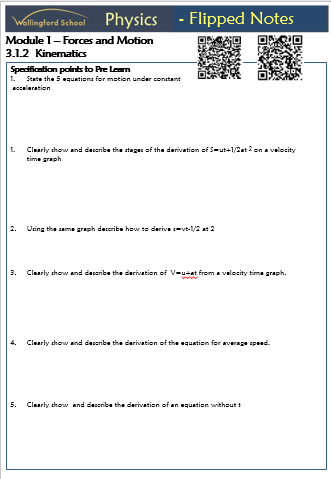 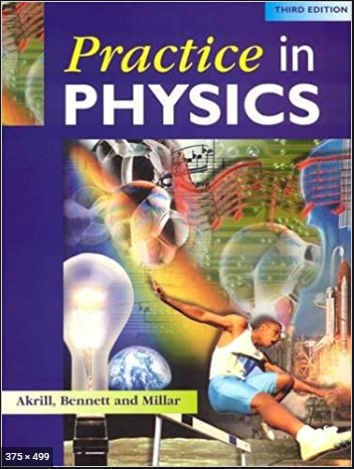 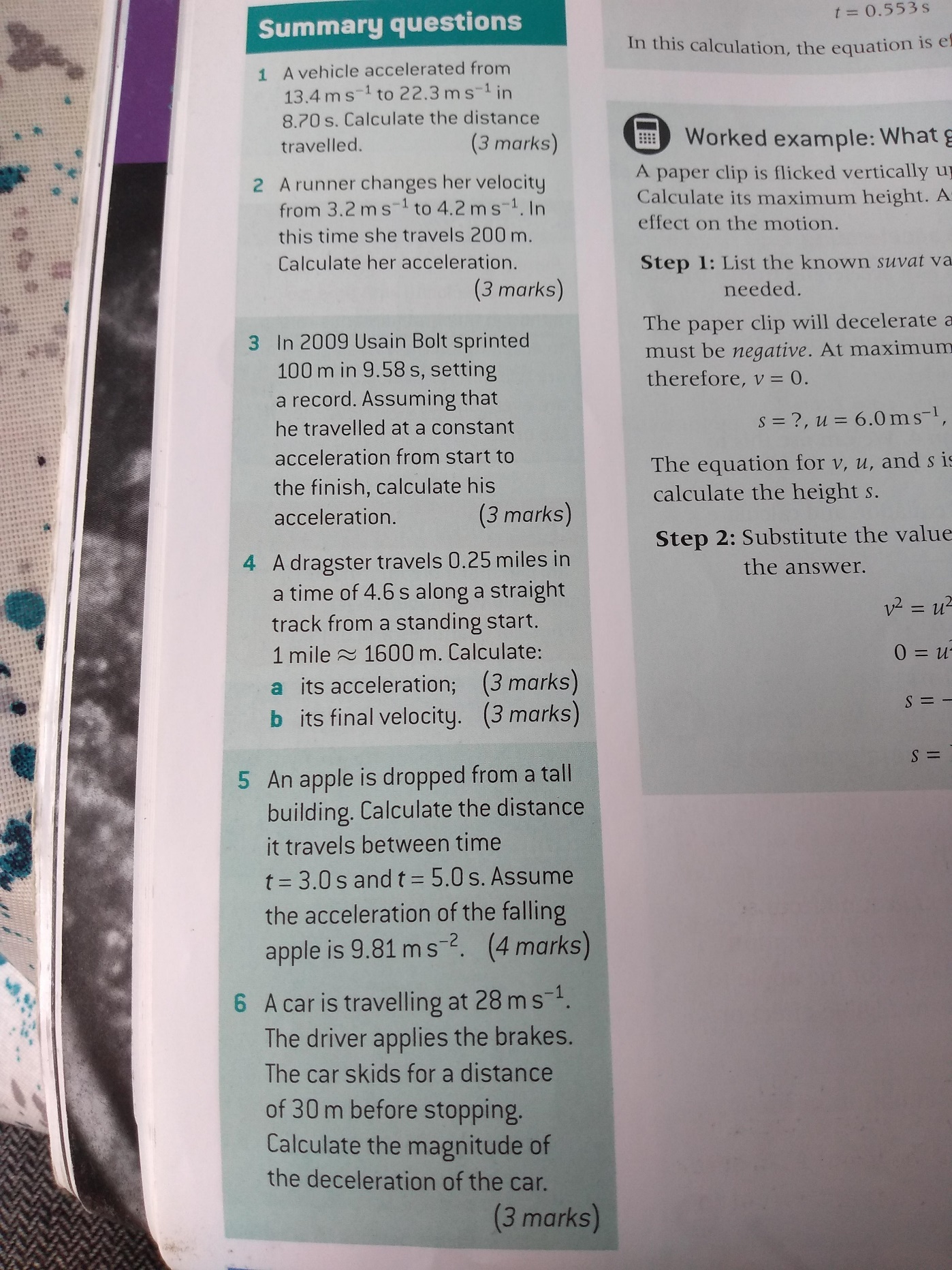 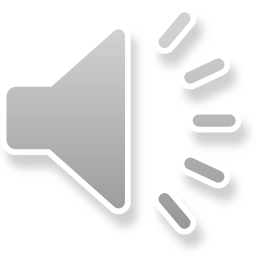 What can I do in the future?
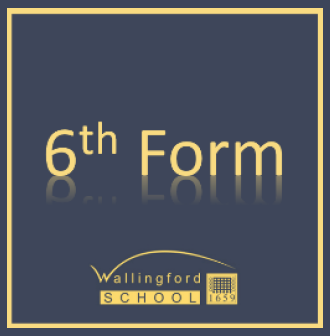 University courses that can require 
Physics are:
Physics
	Engineering – Medical/Electrical/Mechanical
		Maths
			Medicine
				Astronomy
					Architecture
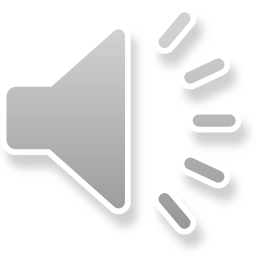 What do the students say?
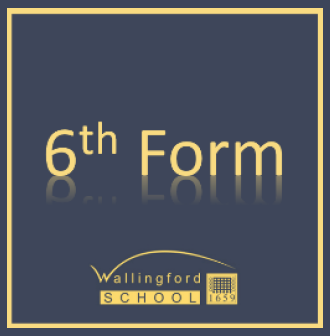 Meet Hannah who is currently studying with us. 
We asked her a series of questions about her experience of studying Physics at Wallingford school:-
Why did you choose A-Level Physics?
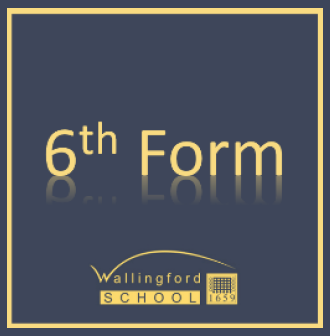 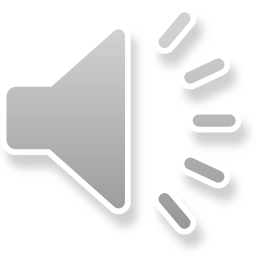 What have you enjoyed and what are you looking forward to?
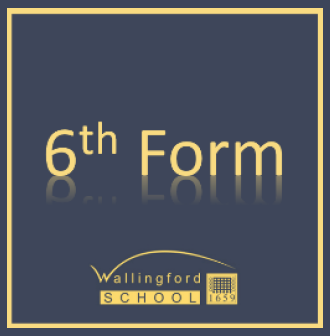 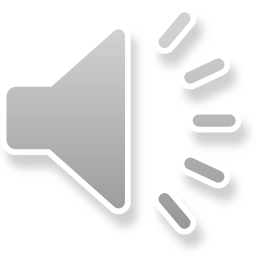 What does a typical lesson involve?
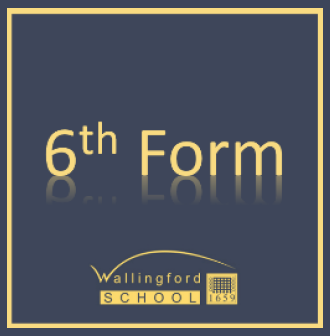 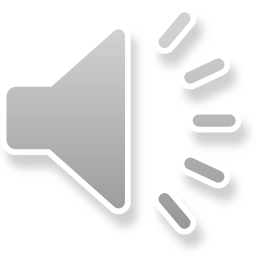 Has anything surprised you about the course?
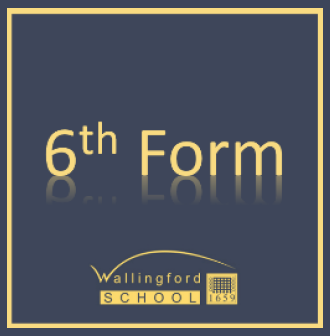 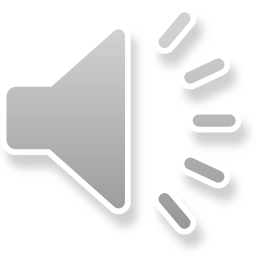 What does homework normally involve?
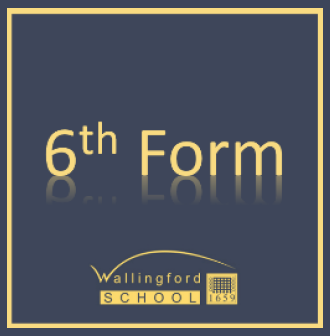 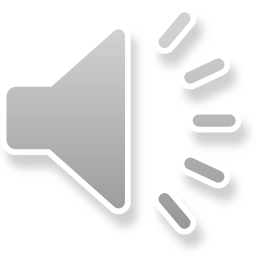 What advice to you have for someone starting the course?
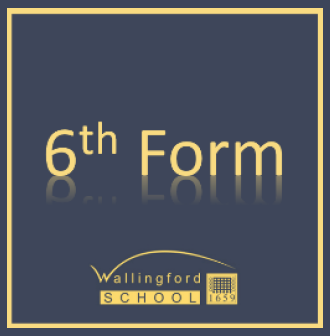 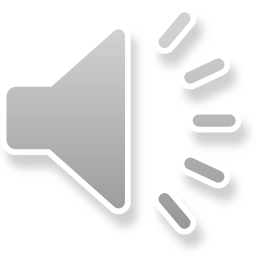 Any questions?
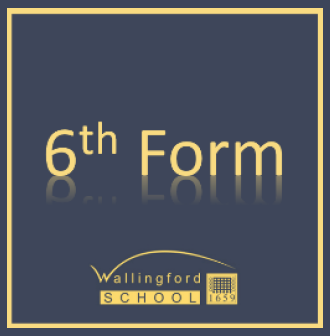 If you have any further questions or need any additional guidance with the transition work please contact 
		Mr. Payne
				paynet@wallingfordschool.com
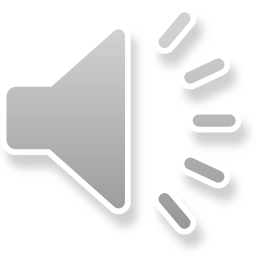